Minors on Campus
Train the Trainer
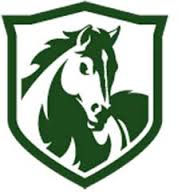 Agenda
Single Day and Multiple Day Training
Roles and Responsibilities (Single Day and Multiple Day)
Code of Conduct
Mandatory Reporting
Relevant Institutional Policies
Emergency Procedures
Fire
Inclement Weather
Bomb Threats
Active Shooter
Train Accident/Derailment
Accidents and Injuries
Agenda
Multiple Day Training
Documentation (Program Specific)
Conflict Mediation and Crisis Management
Customer Service
Title IX (separate training required)
Diversity
Confrontation
Campus Resources
Ethics and Role Modeling
Parental Notification
Youth Protection
 If applicable to programs: 
 Campus Health Center
Clinic, and Hospital
Student Transportation
Roles and Responsibilities
Code of Conduct
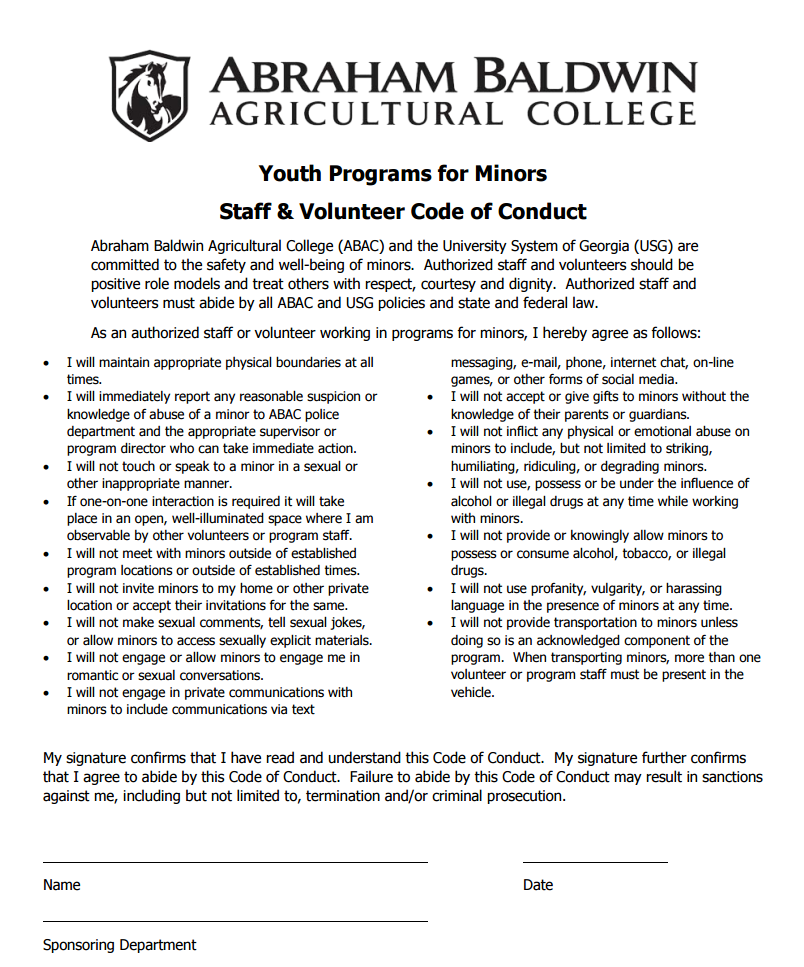 Part I
Single & Multiple Day Training
Roles and Responsibilities
Mandatory Reporting
“any program staff, ABAC employee, or volunteer who has reasonable cause to believe that suspected child abuse has occurred, shall immediately report the suspected abuse to ABAC Police and his/her appropriate supervisor or program coordinator who is able to take immediate action. ABAC must ensure that the Division of Family and Children Services is notified of the suspected abuse immediately and in no case later than 24 hours after the staff, employee, or volunteer (or other reporter) first had reasonable cause to suspect the abuse.”
Roles and Responsibilities
Relevant Institutional Policies
Program Specific
i.e.: Academic Competitions, Sports Camps
Location Specific
i.e.: Pool, GMA, Athletic Fields
Population Specific
i.e.: Age, Program Rules
Emergency Procedures
Fire
Inclement Weather
Bomb Threat
Active Shooter
Train Accidents/Derailment
Emergency Procedures
First Response
Evacuate
Shelter In Place
Lock Down
Communication
Communication Center
Staff
Police
Participant
Parent 
Follow-up
Part II
Multiple Day Training
Documentation
Program Specific
File Storage
3 years after the participant reaches 18 years of age
Conflict Mediation & Crisis Management
Parental Notification
Positive Reinforcement
Mediation
Calm Down
Direct Communication
Active Listening (Aggrieved First to Communicate, Repeat)
Solution Negotiation
Crisis Communication Media
Customer Service
Who is the Customer?
Participant
Parent
Someone Else?
Focused vs. Big Picture
Servant Leadership
Be Creative
Courtesy Counts: Name some examples of courteous companies.
Amazon Motto: “Start with the customer and work backwards.”
Title IX
Contact for Training
Richard L. Spancake – Director of Human Resources & Title IX Coordinator, 229-391-4887 rspancake@abac.edu 
Alan Kramer – Assistant Dean of Students/Athletic Director/Deputy Title IX Coordinator, 229-391-4928 akramer@abac.edu
Diversity
Know Your Population
Inclusion
Does Your Staff Look Like Your Participant?
Modeling
Know Your Biases
Abilities and Diabilities
Confrontation
Model
Know Your Age Group Characteristics
Remain Calm and Diffuse the Situation
Correct, Do Not Demean
Avoid Belittlement and Embarrassment
Disciplinary activities involving isolation, humiliation, or ridicule are prohibited.
Campus Resources
ABAC Police
Sodexo Dining
Sodexo Plant
Corvias
Residence Life & Housing
Admissions
Marketing & Communications
Athletics
Howard
Ethics & Role Modeling
Civility
Examine Your Own Mores, Ethics, and Moral Code
“Look in a Mirror”
You are not Responsible for Re-Education
Parental Notification
Program Specific Requirements
Ere on the Side of Caution
Youth Protection
Rule of Two
One on One Contact Prohibited
Rules Apply to Digital Communication
Separate Housing Accommodations
Buddy System
Respect Youths’ Privacy
Cameras and Pictures
Secrets vs. Surprises
Appropriate Attire
Youth Protection – Your Response
Stop the policy violation or abuse
Protect the youth
Separate alleged victim from alleged perpetrator
Summon needed assistance (911, Campus Police, additional leaders, etc.)
Notify Supervisor
Supervisor will Notify ABAC Administration & Parent
If Applicable to Program
Campus Health Center
Clinic, and Hospital
Student Transportation